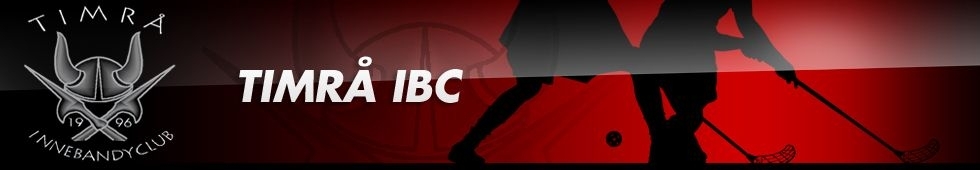 Lagpärm


                  Röda rubriker = Föreningen
                      Blå rubriker = Lagen             
                Gröna rubriker = Arbetsgrupper
                    Grå  rubriker = Övrigt
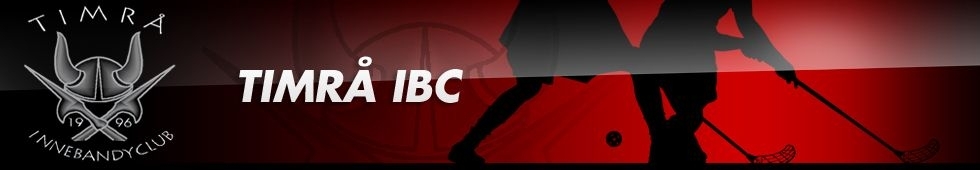 Verksamhetsbeskrivning
Timrå IBC startade upp   innebandyverksamheten 1996.

Vi har flera flick- och pojklag från 6 år och       upp till A-lag.

Vi tränar i Timrå Sporthall samt Tennishallen.
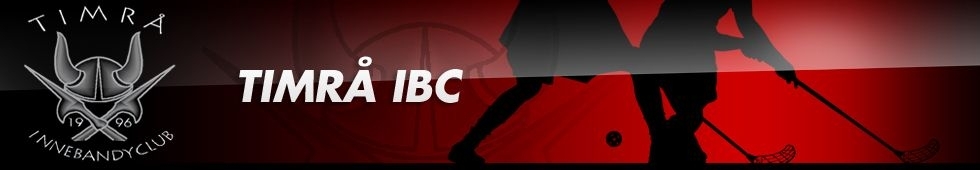 Föreningens policy
På föreningens hemsida under              Dokument/Policy kan du läsa om:

Timrå IBC’s policy 
Alkohol- och drogpolicy
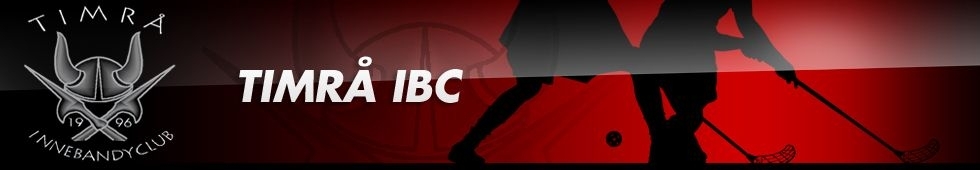 Ordförande
Christer Olsson
Föreningens organisation
Revisorer:
Torbjörn Bosk, Mats Friberg, Suppleant: Camilla Vestin
Valbe- redning: Tony Edlund
Kassör:
Tommy  
Andersson
Sekreterare: Lars Moström
Material-
ansvarig:
Tommy 
Andersson
LOK-stöd och IBIS-ansvarig:
Christer Olsson
Sponsor-ansvarig:      Tommy Andersson
Utbildnings-ansvarig: Ingela Asplund
Alla lag finns på  hemsidan under våra lag
Styrelsens kontaktuppgifter finns på hemsidan under Styrelse i vänstermenyn.
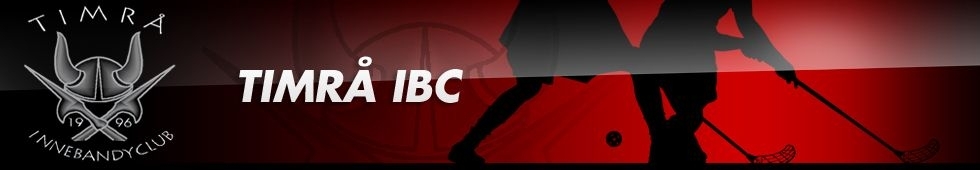 Lagens organisation
Lagledare
Materialare
LOK-stöds-ansvarig
Tränare
(minst 2 st, helst 3-4 st)
Kassör
Web-ansvarig
Föräldragrupp  / Arrangemangs-ansvariga
Alla lag behöver utse dessa roller inom laget.
Namnen ska även publiceras på respektive lags hemsida.
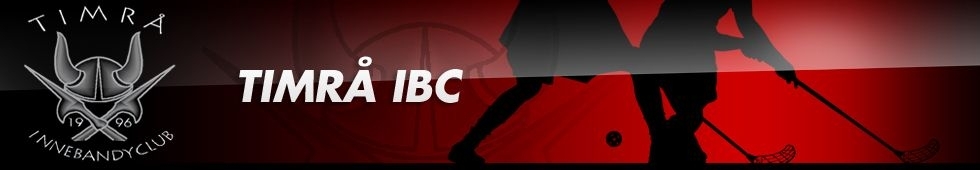 Tränarens uppgifter
Lägga upp en grovplanering för terminen
Anpassa träningarna efter ålder på spelarna 
Förbereda varje träning och hålla ordning på träningarna
Lära ut teknik, regler och spelsystem 
Se till att spelarna får goda fysiska förutsättningar efter lagets förutsättningar
Skapa trivsel i laget
Uppträda på ett bra sätt på träningar och matcher
Se och utveckla alla spelarnas förmågor
Ta ut spelare till match – och anpassa lagets förmågor på bästa sätt.  
Se till så alla får spela lika mycket (i de yngre lagen)
Gå utbildningar anpassade för lagets ålder, samt de som klubben arrangerar
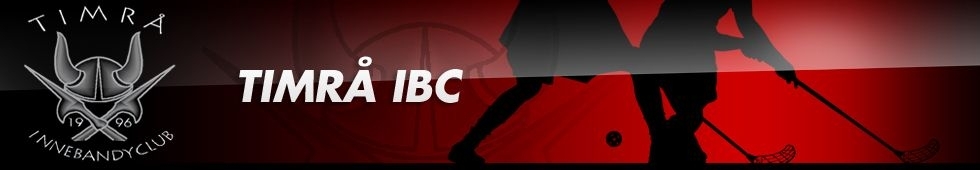 Lagledarens uppgifter 1/2
Se till att närvaron sköts och i tid lämnas till föreningens LOK-ansvarige terminsvis 2 ggr/år (1/7-31/12 och 1/1-30/6). Närvaro ska tas upp på allt man gör med laget, t ex tillsammans besöker någon annan plats för att se på idrott, fysträning, teoripass, utbildning, avslutning, matcher och cuper.
Tillsammans med övriga ledare se till att laget har det material som behövs till laget.
Se till att laget har föräldramöten.
Se till att det tas upp personuppgifter på spelare och mailar dessa till förenings IBIS-ansvarige (Detta är ett måste för att kunna lägga in spelare till match.) 
Se till att det finns någon som sköter laguppställningar på IBIS och rapporterar resultat via IBIS. (Böter kan utgå vid utebliven rapportering)
Se till att det finns en föräldragrupp som sköter arrangemang som matcher och sammandrag, både kiosk och sekretariat.
Vid sammandrag bjuda in lag och kontakta de domare som ska döma, samt se till att lagen och domare vet var de ska byta om.
I första hand vara lagets kontaktperson mot föreningen.
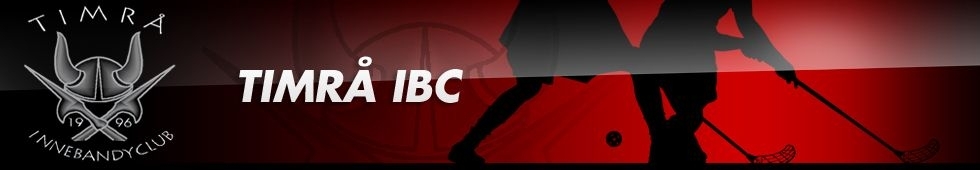 Lagledarens uppgifter 2/2
Se till att  Webansvarig har en fungerande hemsida för laget. Uppdatera kontaktuppgifter som mailadress och telefonnummer för att underlätta vid utskick. Förslag på lista finns på Dokument/Blanketter) Kalendern skall fyllas i med både träningar och matcher. Aktuell trupp skall också finnas på lagets hemsida. Även mail och telefonnr till samtliga ledare.
Om laget inte tänker använda en tid i hallen i så god tid som möjligt försöka få något annat lag att träna då.
I god tid kolla upp när laget behöver låna svarta bortatröjor och be lagets Materialare att lämna rekvisition till föreningens Materialansvarige.
Skriv ut matchprotokoll i IBIS, se hemsidan under dokument/IBIS .
Lämna in redovisningsblankett  för lärgrupper, till föreningens Utbildningsansvarig, se hemsidan under Dokument/Utbildning.
IBIS-support finns på VBIF hemsida.
Ta upp samordning av resor till bortamatcher, cuper på föräldramöte.
Se till att följa lagens rättigheter och skyldigheter under Dokument/Föreskrifter.
Skicka in verksamhetsberättelse till förenings Kassör efter säsongens slut. Förslag finns under Dokument/ Lag dokument.
Se till att matchvärd utses till varje match, samt dela ut matchvärds-väst
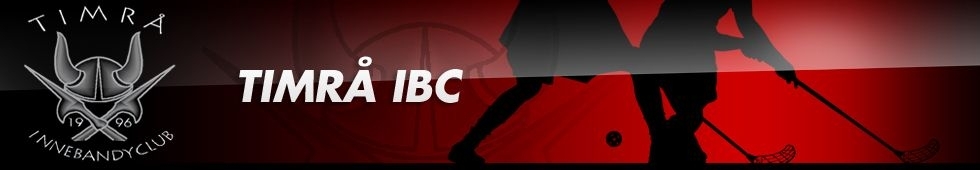 Kassörens uppgifter
Inför säsong upprätta en enklare budget för att kunna bestämma lagavgift
Se till att alla i laget betalt lag- och medlemsavgift innan man spelar 1:a seriematchen, så att man är försäkrad. Medlemsavgiften dras sedan från lagkontot med det antal som är inrapporterat i IBIS, laget får således betala medlemsavgift för dem som inte betalt in till laget.
Tillse att övriga betalningar till laget, t ex overaller, strumpor, cupavgifter mm inkommer till laget.
Betala domare och se till att kiosken har erforderlig växelkassa.
Från lagets konto överföra utlägg som gjorts för lagets räkning, t ex uttag av material under 500 kr på Stadium (Summor över 500 kr faktureras. För summor under 500 kr kommer det dras 50 extra.)
Snabbt kolla igenom och godkänna fakturor som föreningens kassör mailar, denne drar sedan summan från lagets konto och betalar fakturan.
2 ggr/år sammanställa (före årsskiftet och efter säsongen) till vilka och hur mycket man betalat till domare (Myndighetskrav). För lag som har sammandrag gäller detta bara då man arrangerar. Rapporteringsunderlag erhålls av föreningskassör.
Efter säsongen göra en enkel sammanställning med lagets inkomster och utgifter.
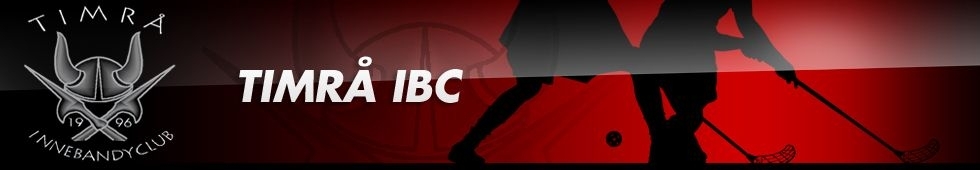 Materialarens uppgifter
Innan och under säsong inventera lagets material och komplettera om det behövs .        (Se även mer info under material i detta dokument)
Beställa  eller komplettera eventuella  overaller och shorts via Stadium
Beställa ev strumpor via föreningens materialansvarige (via blankett på hemsidan under Dokument/Blanketter, eller blankett i förrådet) 
Beställa eller komplettera ev träningsställ via Stadium
Innan säsong se till att det finns tillräckligt med matchtröjor, och ev komplettera via föreningens kassör. Ev byta/sälja till andra lag via deras lagledare.
Borta-matchtröjor kan lånas genom att fylla i en rekvisition och lämna till föreningens Materialansvarige. Blankett finns i förrådet och på hemsidan under Dokument/Blanketter.
Efter säsongen inventera och samla in matchtröjor, målvaktsutrustning, bollar och konor.
Se till att  det finns västar och att de tvättas regelbundet.
Se till så att sjukvårdsväska finns, samt att rätt material finns i den.
Se till så att allt material återställs efter varje träning och match.
Lånevästar finns i förrådet vid behov.
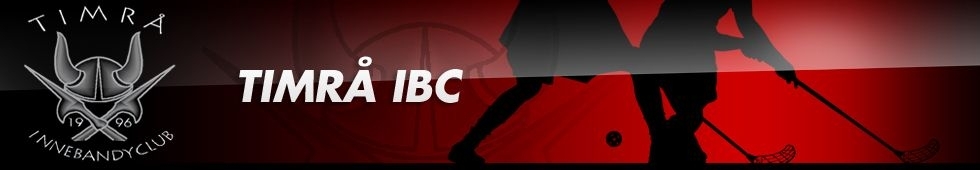 Web-ansvarigs uppgifter
Uppdatera truppen på lagets hemsida
Uppdatera ledare och deras kontaktuppgifter
Uppdatera kalendern med träningar, matcher,                                                        sammandrag och andra aktiviteter
Lägga in lagets kontonummer
Länka in lagets serier och cuper, instruktion finns under Dokument/Serie-info
Lägga in arbetsuppgifter till matcher och sammandrag                                         
Lägga in lagets kontaktlista
Ska kunna tillämpa hemsidans funktion för utskick.
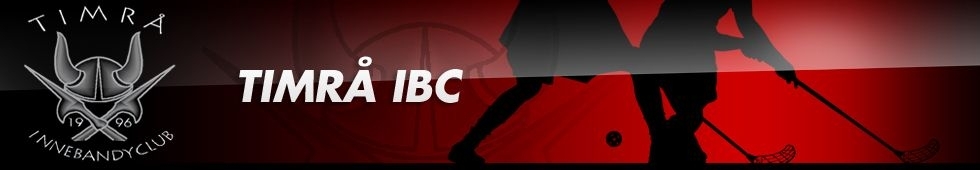 LOK-stödsansvarigs uppgifter
LOK-stöd är ett bidrag som föreningen får och som är baserat på antalet rapporterade deltagare på träningar, matcher och andra sammankomster. (minst 1 timme)
Rapportering av deltagare inkl ledare sker via laget.se på hemsidan eller i mobilen.
Instruktioner hittar du på Timrå IBC’s hemsida under Dokument/LOK.
Sköter man LOK-rapporteringen betalas hallhyran av föreningen med LOK-stödsintäkterna.

Gäller för åldrarna 7-25 år
Extra ledarbidrag betalas ut om man är två eller flera ledare.
Ett extra bidrag kan betalas ut om man har fullständig redovisning i IdrottOnline
Sista datum för ansökan är 25/2 resp 25/8.
Ordförande skickar ut påminnelse till alla lag efter varje termin (1/7-31/12 och 1/1-30/6) så de kan kontrollera att alla tillfällen är inrapporterade.
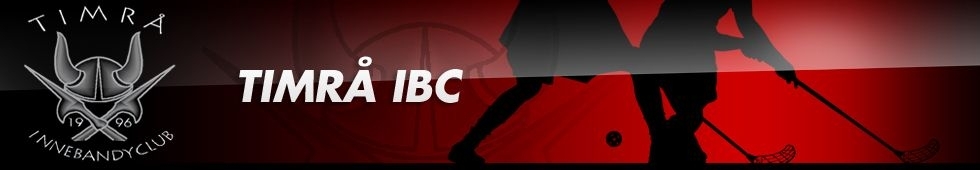 Föräldragruppens uppgifter
Föräldragruppen ansvarar för att upprätta en lista över arbetsuppgifter och i god tid före sammandrag och matcher/cuper meddela berörda detta.
En checklista för sammandrag finns på hemsidan under Dokument/Sammandrag.
Förslag på en lista med arbetsuppgifter och inköpslista finns på hemsidan under Dokument/Sammandrag.
Förslag på prislista till kiosk finns hemsidan under Dokument/Sammandrag.
Ansvara för eventuella lotterier och andra försäljningar.
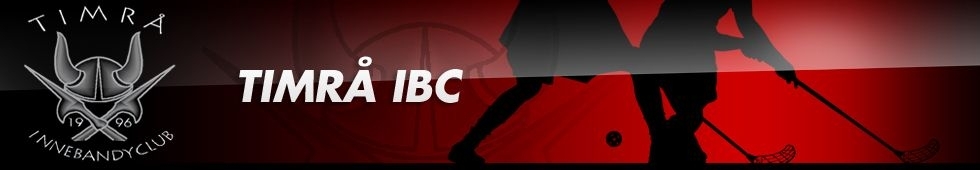 Föräldrar och spelare
Hålla sig uppdaterad med information som läggs ut på lagets hemsida. (Lägg gärna in er som prenumerant så får ni all ny information som läggs ut till er mail eller mobil)

Svara i tid på kallelser till matcher och träningar.

Läs igenom och följa spelarnas rättigheter och skyldigheter under Dokument/Föreskrifter på föreningens hemsida.
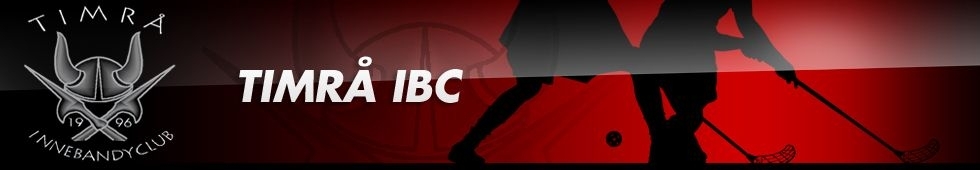 Föräldramöte
Ett föräldramöte skall hållas i början av säsongen. 
Fler möten kan hållas under säsongen vid behov.

Punkter att ta upp:
Uppgifter som bestämts på ledarmötet
Träningstider
Mål med säsongen
Cuper
Försäljning av New Body, lotter, jobb mm
Arbete vid sammandrag och matcher
Se över lagorganisationen
Sponsorer
Beställning av strumpor, shorts och overaller
Samordning av resor till bortmatcher och cuper
Uppdatera Kontaktlista med adress- och telefonnr, mall finns under Dokument/Blanketter
Meddela lagets ekonomi, mall finns under Dokument/Ekonomi
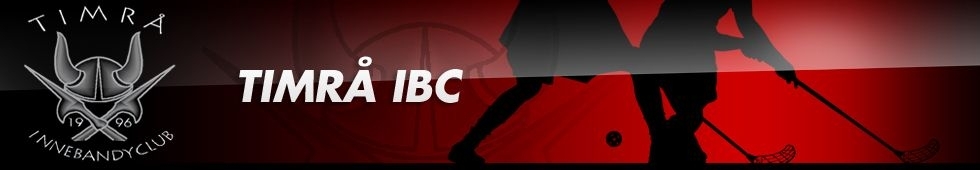 Starta ett nytt lag
Kontakta Ordförande och skapa en websida och boka halltider
Kontakta föreningens Kassör och öppna ett lagkonto
Utse alla roller som behövs i ett lag
Skaffa IBIS-behörighet (för de lag som spelar matcher)
Kontakta Ordförande för att få nyckel till förråd + en gallerbur
Kontakta föreningens Materialansvarige för att få info om konor, västar och bollar 
Informera alla medlemmar om sponsorhuset
Målvaktskläder ärvs/säljs mellan lagen via lagledarna
När alla ledare i laget är tillsatta ska föreningens Ordförande och Kassör kontaktas för att få en genomgång av föreningens olika policys och regler.
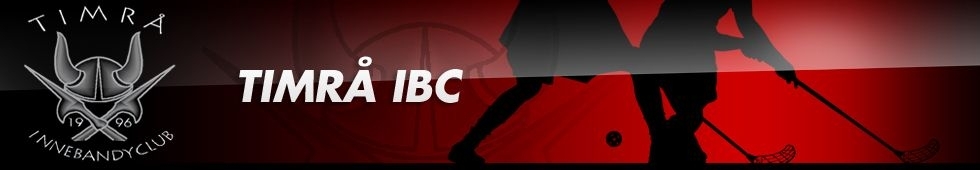 Sponsorer
Information om sponsring finns på hemsidan under Dokument/Föreskrifter.

På hemsidan under Sponsorer i vänstermenyn finns även information om Sponsorhuset och CINT.
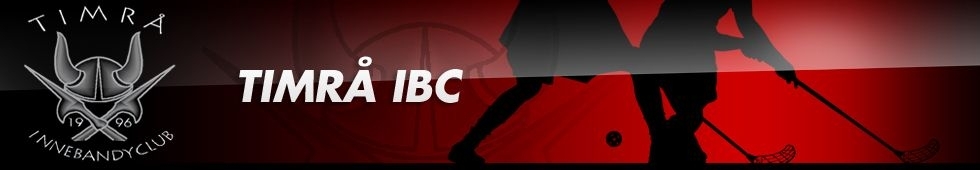 Utbildningar
Föreningens Utbildningsansvarige skickar ut          utbildningsprogram till föreningens ledare, samt           lägger ut det på hemsidan under Dokument/Utbildning.

Föreningens mål är att samtliga lag i föreningen ska ha så utbildade ledare som möjligt utifrån Svensk Innebandys Utvecklingsmodell, SIU. 

Se även information om lärgrupper under Dokument/Utbildning.
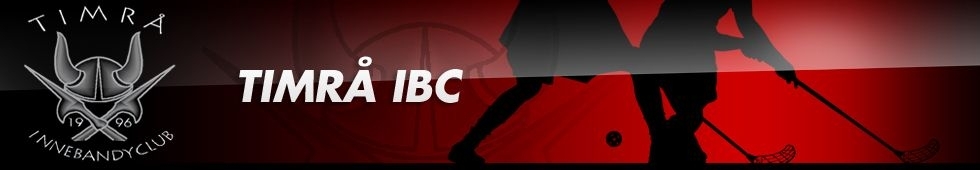 Material + kläder
Målvakts-utrustning
Bollar
Overaller (varje lag beställer själv via Stadium.) 
Träningsställ (varje lag beställer själv via Stadium.)
Strumpor beställs av föreningens Materialansvarige. Blankett finns på hemsidan under Dokument/Blanketter, samt i förrådet.
Matchtröjor (Man får låna 1 matchtröja under säsongen, och håller med egna strumpor och shorts) Borttappad matchtröja kostar 200 kr och kan fås av föreningens Materialansvarige.
Borta-matchtröjor kan lånas genom att fylla i en rekvisition och lämna till föreningens Materialansvarige. Blankett finns i förrådet och på hemsidan under Dokument/Blanketter.
Mer information om föreningens klädpolicy finns under Dokument/Kläder.
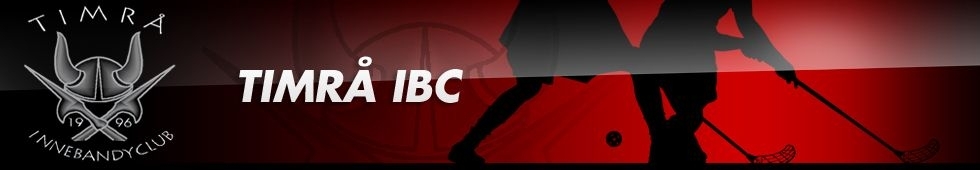 Före säsong
Ledarmöte
Föräldramöte
Licensiera spelare till VIBF via IBIS 
Boka halltider - lagen lämnar in önskemål om tider till en grupp som fördelar halltiderna. Arbetsgruppen utses av Styrelsen.
Kolla så det finns matchtröjor och ev beställa fler
Kolla så det finns bollar 
Kolla så det finns målvaktsutrustning
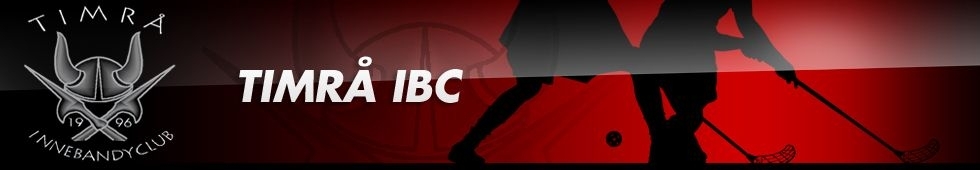 Efter säsong
Rapportera in LOK-stöd
Anmälan till nästa års serie
Redovisa domaravgifter efter nyår, samt efter säsongen
Verksamhetsberättelse, mall finns under Dokument/Ekonomi
Samla ihop och se över material, målvakts-utrustning och matchtröjor
Städa förrådsvagnen
Göra en sammanställning av lagets inkomster och utgifter. Mall finns under Dokument/Blanketter
Fundera på när vi vill börja träna. Sommarträning?
Skicka in lärgrupps-blankett
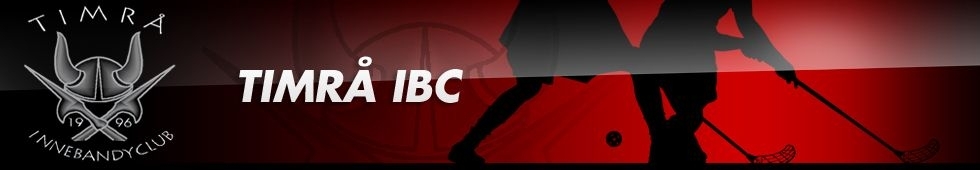 Kalender
Juli
Ledarmöte, Licensiera spelare i IBIS, Rapportera LOK-stöd, Kolla passerkort o nycklar
Augusti
Föräldramöte, Årsmöte, Söka kommunala bidrag, Kolla sponsorer, Ev beställa kläder
September
Anmälan till ev. cuper, Årsmöte, Styrelsemöte
Oktober
November
December
Planera julavslutning, Skicka in lärgrupps-blankett
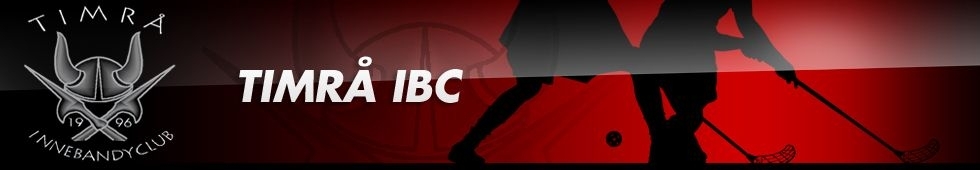 Kalender
Redovisa domaravgifter, Anmälan ev utbildningar
Januari
Planera avslutning, Rapportera LOK-stöd
Februari
Sammanställ ekonomi, Ledarmöte, Samla in material o tvätta målvakts-/matchtröjor
Mars
April
Redovisa domaravgifter, Verksamhetsberättelse, Anmälan nästa års serie, Avboka tider
Styrelsemöte, Kolla matchtröjor, bollar, målvaktsställ  inför nästa år samt komplettera
Maj
Juni
Boka halltider, Skicka in lärgrupps-blankett
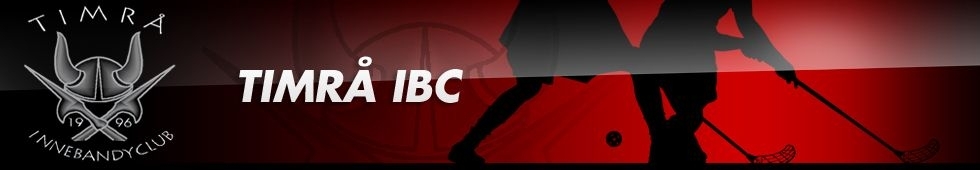 Sammandrag och arrangemang
Checklista för sammandrag finns på hemsidan under Dokument/Sammandrag. 
Arrangemangs-policy finns på VBIF hemsida.
Förslag på inköpslista och arbetsfördelning finns på föreningens hemsida under Dokument/Sammandrag.
Instruktion för matchklockan finns hos vaktmästaren. (bredvid entrén vid kiosken) Finns även på föreningens hemsida under Dokument/Blanketter.
Kaffebryggare (1x4 filter), toastjärn och varmkorv-låda finns att låna i kiosken.            OBS! Ta med egen tång till toast och varmkorv.
Kiosken ovanför läktaren kan användas när vi har bokade halltider. Där finns kylskåp, el och tillgång till vatten. 
Laget som har match har rätt att hålla kiosken öppen 10 minuter efter avslutad match, men om nytt lag kommer får båda lagen dela på ytorna i kiosken när nya laget kommer. 
Förslag på prislista till kiosken finns på föreningens hemsida under Dokument/Sammandrag.
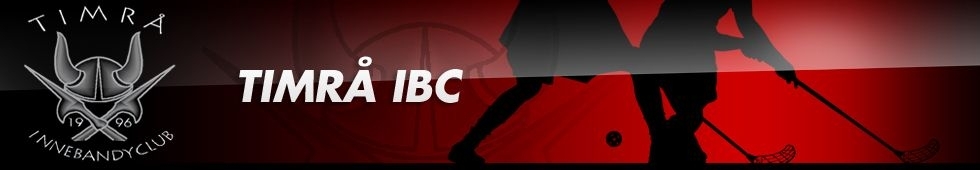 Ekonomi
Föreningen står för sammandragskostnader
Föreningen står för hallhyror
Föreningen betalar försäkring för lag som inte spelar i seriesystem
Laglicens 1600 kr/lag i seriespel
Serieavgift 1800 kr/lag för de som har sammandrag
1500 kr/lag dras från lagkontot till resor för domare
Mer information finns på hemsidan under Dokument/Ekonomi.
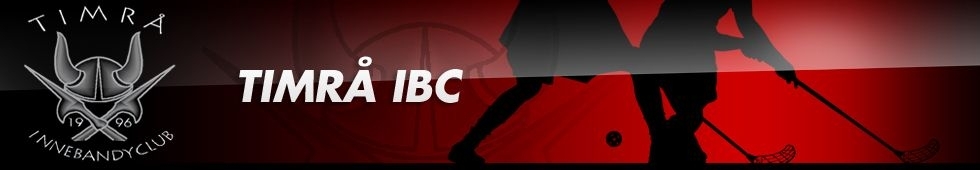 Förråd
Föreningen har 2 förråd i kulverten i sporthallen.     Där har varje lag en egen låsbar ”gallerbur” på hjul med sitt material.
Nycklar till förrådet kvitteras ut hos Ordföranden. Borttappad nyckel kostar 500 kr.
Hänglås till gallerburen står varje lag för.
Lånevästar finns i förrådet.
Gemensam utrustning till kiosken till sammandrag finns också i förrådet.
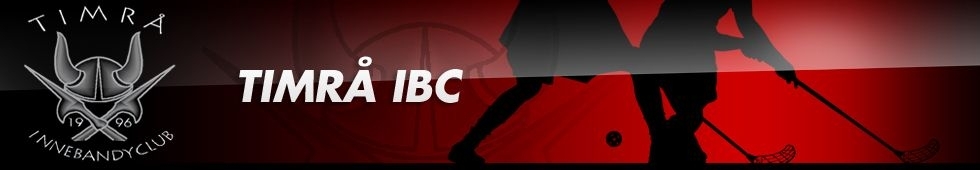 Klubblokal
Föreningen har en klubblokal inne i Tennishallen som ni gärna får låna för möten och träffar. Bokas via almanacka på dörren.
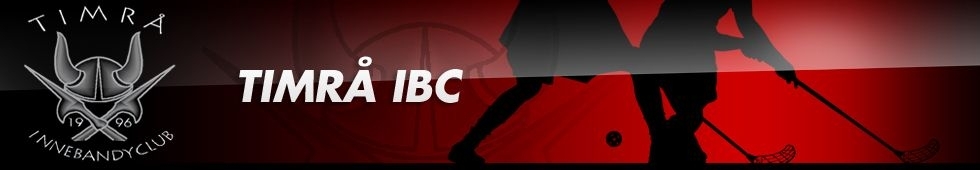 Postlåda
Det finns en postlåda uppsatt i ett av förråden:

Där kan du lämna in:
Beställning av strumpor och bollar
Beställning av bortamatchställ
Övriga frågor till föreningens Ordförande och 
       Kassör.

Beställnings-blanketter finns på hemsidan, samt i en pärm i förrådet.
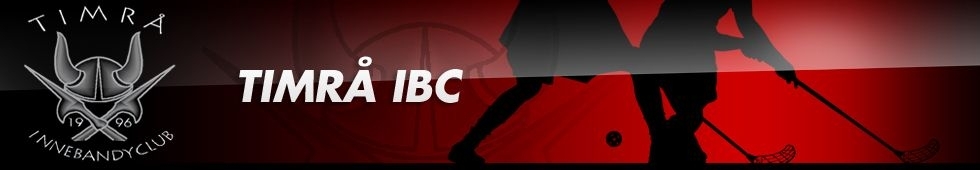 Möten
Ordföranden kallar till dessa möten:

Årsmöte – 1 gång per år
Styrelsemöte - några gånger per säsong efter behov.
Ledarträff – minst 1 gång per termin (mötesagensda finns under Dokument/Lag-dokument